GOBIERNO REGIONAL PUNO
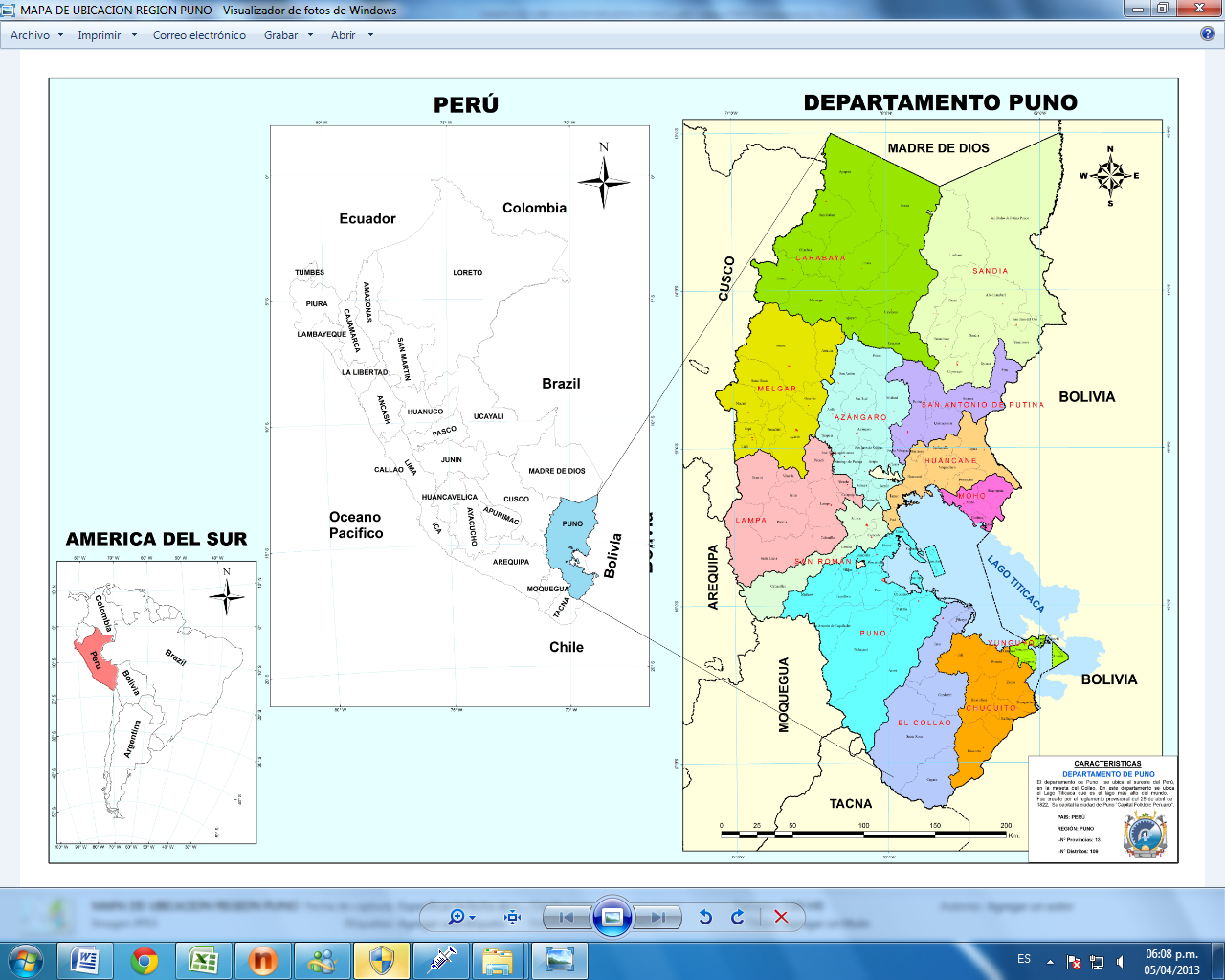 PROYECTO DEPRESUPUESTO DEL SECTOR PÚBLICO PARA EL AÑO FISCAL 2022
Pliego: 458
GOBIERNO REGIONAL DEL DEPARTAMENTO DE PUNO
Prof. Agustín Luque Chayña
Gobernador Regional
Puno, Octubre 2021
CONTENIDO
PRESENTACION

VISIÓN, MISIÓN Y OBJETIVOS 
EJECUCIÓN FINANCIERA DEL AÑO FISCAL 2020
EJECUCIÓN FINANCIERA DEL AÑO FISCAL 2021
PRESUPUESTO ASIGNADO A LAS METAS PROGRAMADAS AÑO FISCAL 2022
IMPLEMENTACIÓN DEL PRESUPUESTO POR RESULTADOS
ANÁLISIS DE PROYECTOS APROBADOS EN EL PDRC
ANÁLISIS COMPARATIVO DE PROYECTOS PRODUCTIVOS
ANÁLISIS DE LA ASIGNACION DE CREDITOS PRESUPUESTARIOS 2022
ANÁLISIS DE LOS CREDITOS PRESUPUESTARIOS PARA COMBATIR LA COVID-19
PROBLEMÁTICA EN LA EJECUCIÓN DEL GASTO Y MEDIDAS CORRECTIVAS
PRESENTACION
En el marco de la Directiva para la Presentación de Información que sustenta el Proyecto del Presupuesto del Sector Pùblico para el Año Fiscal 2022, pongo a consideración el “Proyecto de Presupuesto para el Año Fiscal 2022 del pliego 458: Gobierno Regional del departamento de Puno”, elaborado de acuerdo a los criterios  establecidos para la Programación Multianual Presupuestaria (Continuidad, ejecutabilidad, consistencia, pertinencia y principalmente el cierre de brechas).

El presente documento contiene la Ejecución Financiera del año 2020, el nivel de Cumplimiento de Metas al II trimestre y las proyecciones al cierre del ejercicio fiscal 2021, el Presupuesto Asignado para el año 2022, la Implementación del Presupuesto por Resultados, los Proyectos aprobados en el Plan de Desarrollo Regional Concertado Puno al 2021 y Presupuesto Participativo, los Proyectos productivos de acuerdo a la Ley de Competitividad Productiva – PROCOMPITE. Asimismo, la Asignación de Crédito Presupuestario por Fuentes de Financiamiento y Genérica de Gasto para el año 2022 y el avance de ejecución de la Prevención, Control, Diagnóstico y Tratamiento del COVID -19  en el presente ejercicio fiscal 2021.
I.
VISIÓN, MISIÓN Y OBJETIVOS
I. VISIÓN REGIONAL AL 2021
“Región Puno, con su lago Titicaca navegable más alto del mundo y Parque Nacional Bahuaja Sonene”

Al 2021, somos una región andina - amazónica que ha afirmado su identidad, su población ha desarrollado interculturalmente, capacidades, valores y goza de calidad de vida, con igualdad de oportunidades.

Maneja sosteniblemente sus recursos naturales y el ambiente, integrando corredores ecológicos, con una producción agropecuaria, minero - energética e industrial competitiva; basada en la ciencia, tecnología e investigación. Líder en el desarrollo de cadenas productivas en camélidos sudamericanos, ovinos, bovinos, granos andinos, café, trucha y el turismo, insertados a los mercados nacional e internacional, en un marco de desarrollo integral y sustentable.

La gestión pública es moderna, transparente y democrática en el marco del Estado de derecho, con equidad y justicia social. Su territorio regional está ordenado y articulado con perspectiva geopolítica.

“Región Responsable, Competitivo e Inclusivo”
IV : MARCO ESTRATÉGICO
MISIÓN INSTITUCIONAL
“Promover el desarrollo integral y sostenible de la región Puno, con autonomía e igualdad de oportunidades, en el marco de la gestión pública moderna, transparente, competitiva y concertada, orientado a mejorar la calidad de vida de la población”
OBJETIVOS ESTRATÉGICOS
I.
OE Población con vida digna, pleno respeto y ejercicio de sus derechos fundamentales.
OE Salud integral y servicios básicos  con cobertura urbana, rural, interculturalidad y capacidad resolutiva de calidad.
OE Sistema educativo integral - intercultural, que forma capital humano con innovación y creatividad.
OE Integración vial, comunicativa, planificada y ordenada territorialmente que articula al mundo globalizado.
OE Niveles de producción y productividad sostenible, competitiva con tecnología limpia y responsabilidad social.
OE Gestión pública eficiente, transparente, eficaz democrática con prácticas de valores éticos y liderazgo para el desarrollo sostenible.
OE Gestión integral y sostenible de recursos naturales y el ambiente con responsabilidad social.
OE Actividad industrial y empresarial diversificada y competitiva para la capitalización regional.
OE Actividad turística diversificada, competitiva y articulada a los principales  corredores  y circuitos nacionales e internacionales.
II.
EJECUCIÓN FINANCIERA DEL AÑO FISCAL 2020
II. EJECUCIÓN FINANCIERA POR FUENTE DE FINANCIAMIENTO DEL PRESUPUESTO DEL AÑO FISCAL 2020
En el ejercicio fiscal 2020 el Presupuesto Institucional Modificado (PIM) del Gobierno Regional Puno ha sido de S/. 2,226’737,943 por toda Fuente de Financiamiento, con una ejecución financiera de S/. 2,146’263,013, que representa el 96.4%, respecto al PIM.
II. EJECUCIÓN FINANCIERA POR GENÉRICA DE GASTO DEL PRESUPUESTO DEL AÑO FISCAL 2020
En el año 2020 a nivel de genérica de gasto, los Gastos Corrientes tiene una ejecución financiera del 97.7%, los Gastos de Capital cuenta con una ejecución del 89.3% y el Servicio de la Deuda con una ejecución del 84.4%, respecto al PIM.
II. EJECUCIÓN FINANCIERA POR CATEGORIA PRESUPUESTAL DEL PRESUPUESTO DEL AÑO FISCAL 2020
A nivel de Categorías Presupuestales, los (PPR) han tenido un avance del 97.1%, las Acciones Centrales una ejecución del 96.5% y las (APNOP) con un avance del 94.9%.
Por otro lado el 62% del presupuesto se asignó a Programas Presupuestales con Enfoque a Resultados, el 10% para las Acciones Centrales y el 28% para las Asignaciones Presupuestales que no Resultan en Productos.
II.1 EJECUCIÓN FINANCIERA DE PROGRAMAS PRESUPUESTALES CON ENFOQUE A RESULTADOS 2020
En el año 2020, se ha ejecutado (31) Programas Presupuestales con un presupuesto de S/. 1,387’458,929, obteniéndose una ejecución del 97.1% (S/. 1,346’701,243).
II.1 EJECUCIÓN FINANCIERA DE PROGRAMAS PRESUPUESTALES CON ENFOQUE A RESULTADOS 2020
II.2 EJECUCIÓN FINANCIERA DE LAS ACCIONES CENTRALES (AC) 2020
En el ejercicio 2020 se ha asignado un presupuesto de S/. 209’789,051 para la ejecución de (07) Acciones Centrales, obteniéndose una ejecución del 96.5% (S/. 202’416,813).
II.3 EJECUCIÓN FINANCIERA DE ASIGNACIONES PRESUPUESTALES QUE NO RESULTAN EN PRODUCTOS (APNOP) 2020
En el ejercicio 2020 se ha asignado S/. 629’489,963 para la ejecución de (90) actividades APNOP, obteniéndose una ejecución presupuestal del 94.9% (S/. 597’144,956).
II.3 EJECUCIÓN FINANCIERA DE ASIGNACIONES PRESUPUESTALES QUE NO RESULTAN EN PRODUCTOS (APNOP) 2020
II.3 EJECUCIÓN FINANCIERA DE ASIGNACIONES PRESUPUESTALES QUE NO RESULTAN EN PRODUCTOS (APNOP) 2020
II.3 EJECUCIÓN FINANCIERA DE ASIGNACIONES PRESUPUESTALES QUE NO RESULTAN EN PRODUCTOS (APNOP) 2020
II.3 EJECUCIÓN FINANCIERA DE ASIGNACIONES PRESUPUESTALES QUE NO RESULTAN EN PRODUCTOS (APNOP) 2020
III.
EJECUCIÓN FINANCIERA DEL AÑO FISCAL 2021
III. EJECUCIÓN FINANCIERA AL II TRIMESTRE Y PROYECCIÓN DE CIERRE DEL AÑO FISCAL 2021 – POR FUENTE DE FINANCIAMIENTO
Al 05 de octubre del año 2021, el Presupuesto Institucional Modificado (PIM) asciende a S/. 2,324’306,360, y al II trimestre del presente año cuenta con una ejecución financiera de 38.7% proyectándose una ejecución de 91.3% al cierre del ejercicio 2021.
III. EJECUCIÓN FINANCIERA AL II TRIMESTRE Y PROYECCIÓN DE CIERRE DEL AÑO FISCAL 2021 - POR GENÉRICA DE GASTO
Al II trimestre del año 2021, a nivel de genérica de gasto se tiene una ejecución del 38.7% con una proyección de gasto del 91.3% al cierre del ejercicio 2021.

Al II trimestre 2021, los Gastos Corrientes tiene una ejecución financiera del 42.8% con una proyección del 96.2% al cierre del ejercicio; los Gastos de Capital cuenta con una ejecución del 20.6% y una proyección del 69.7% al cierre del ejercicio; finalmente, el Servicio de la Deuda tiene una ejecución del 43.8% y una proyección del 100% al cierre el ejercicio 2021.
III. EJECUCIÓN FINANCIERA AL II TRIMESTRE Y PROYECCIÓN DE CIERRE DEL AÑO FISCAL 2021 – POR CATEGORÍA PRESUPUESTAL
A nivel de Categorías Presupuestales, al II trimestre 2021 los (PPR) tienen un avance del 41.9% con una proyección de gasto del 90.2% al cierre de ejercicio; las Acciones Centrales tienen un avance del 29.9% con una proyección de 89.5% al cierre del ejercicio; finalmente las (APNOP) tienen un avance del 33.4% con una proyección de gasto del 93.9% al cierre de ejercicio 2021.
Asimismo, en el presente año, la asignación de presupuesto a los (PPR) es de 64%, las Acciones Centrales con 6% y las (APNOP) con un 30%, respecto al Presupuesto Institucional Modificado.
III.1 EJECUCIÓN FINANCIERA DE LOS PROGRAMAS PRESUPUESTALES CON ENFOQUE A RESULTADOS 2021
En el año 2021 el PIM de los Programas Presupuestales es de S/. 1,490’433,302 y al II trimestre se tiene una ejecución del 41.9% (S/. 625’192,389) y se estima una ejecución del 90.2% al cierre del ejercicio.
III.1 EJECUCIÓN FINANCIERA DE LOS PROGRAMAS PRESUPUESTALES CON ENFOQUE A RESULTADOS 2021
III.2 EJECUCIÓN FINANCIERA DE LAS ACCIONES CENTRALES 2021
En el año 2021 el PIM de las Acciones Centrales asciende a S/. 147’542,604 y al II trimestre se tiene una ejecución del 29.9% (S/. 44’045,425) y se estima una ejecución del 89.5% al cierre del ejercicio 2021.
III.3 EJECUCIÓN PRESUPUESTARIA DE LAS ASIGNACIONES PRESUPUESTALES QUE NO RESULTAN EN PRODUCTOS (APNOP) 2021
En el año 2021 el PIM es de S/. 686’330,454 y la ejecución presupuestal al II trimestre es de 28.2% (S/. 165’543,542), se estima una ejecución del 93.9% al cierre del ejercicio.
III.3 EJECUCIÓN PRESUPUESTARIA DE LAS ASIGNACIONES PRESUPUESTALES QUE NO RESULTAN EN PRODUCTOS (APNOP) 2021
III.3  EJECUCIÓN PRESUPUESTARIA DE LAS ASIGNACIONES PRESUPUESTALES QUE NO RESULTAN EN PRODUCTOS (APNOP) 2021
III.3 EJECUCIÓN PRESUPUESTARIA DE LAS ASIGNACIONES PRESUPUESTALES QUE NO RESULTAN EN PRODUCTOS (APNOP) 2021
III.3 EJECUCIÓN PRESUPUESTARIA DE LAS ASIGNACIONES PRESUPUESTALES QUE NO RESULTAN EN PRODUCTOS (APNOP) 2021
IV.
PRESUPUESTO ASIGNADO A LAS METAS PROGRAMADAS AÑO FISCAL 2022
IV. PRESUPUESTO ASIGNADO A LAS METAS PROGRAMADAS AÑO 2022
POR FUENTE DE FINANCIAMIENTO
Para el año fiscal 2022 el presupuesto programado es de S/. 1,886’594,806, las principales Fuentes de Financiamiento son: Recursos Ordinarios con un 83.7% y Recursos Determinados constituido principalmente por el Fondo de Compensación Regional (FONCOR) con un 14.5%, respecto al presupuesto total.
IV. PRESUPUESTO ASIGNADO POR GENERICA DE GASTO AÑO 2022
La distribución del presupuesto para el año 2022, es de 83.5% para Gastos Corrientes (De los cuales el 73.1% se destina para el pago de personal y obligaciones sociales), el 16.2% para Gastos de Capital y el  0.3% para el pago del Servicio de la Deuda.
IV. PRESUPUESTO ASIGNADO POR CATEGORÍA PRESUPUESTAL
AÑO 2022
Del total de presupuesto para el año 2022, el 72% se destina para los Programas Presupuestales con Enfoque a Resultados (PPR), el 6% para las Acciones Centrales y el 22% para las Asignaciones Presupuestales que no Resultan en Productos – APNOP.
Para el año 2022, la asignación para los Programas Presupuestales se ha incrementado en un 8% con respecto al año 2021, en tanto en Acciones Centrales se mantiene en un 6% y en las APNOP hubo una disminución del 8%, con relación al año 2021.
IV.1 PRESUPUESTO ASIGNADO PARA PROGRAMAS PRESUPUESTALES CON ENFOQUE A RESULTADOS (PPR) 2022
Para el año 2022, los Programas Presupuestales con Enfoque a Resultados cuenta con un 
presupuesto de  S/. 1,366’203,671, distribuidos en (28) Programas Presupuestales.
IV.1 PRESUPUESTO ASIGNADO PARA PROGRAMAS PRESUPUESTALES CON ENFOQUE A RESULTADOS (PPR) 2022
IV.2 PRESUPUESTO ASIGNADO PARA LAS ACCIONES CENTRALES 2022
Para el año 2022, las Acciones Centrales (actividades permanentes para el funcionamiento institucional) cuenta con un presupuesto de S/. 114’015,938, distribuido en (07) actividades.
IV.3 PRESUPUESTO ASIGNADO PARA ASIGNACIONES PRESUPUESTALES QUE NO RESULTAN EN PRODUCTOS (APNOP) 2022
Para el año 2022, las Asignaciones Presupuestales que no Resultan en Productos (APNOP) cuenta con un presupuesto de S/. 581’378,181, distribuidos para (72) actividades.
IV.3 PRESUPUESTO ASIGNADO PARA ASIGNACIONES PRESUPUESTALES QUE NO RESULTAN EN PRODUCTOS (APNOP) 2022
IV.3 PRESUPUESTO ASIGNADO PARA ASIGNACIONES PRESUPUESTALES QUE NO RESULTAN EN PRODUCTOS (APNOP) 2022
IV.3 PRESUPUESTO ASIGNADO PARA ASIGNACIONES PRESUPUESTALES QUE NO RESULTAN EN PRODUCTOS (APNOP) 2022
IV.3 PRESUPUESTO ASIGNADO PARA ASIGNACIONES PRESUPUESTALES QUE NO RESULTAN EN PRODUCTOS (APNOP) 2022
V.
IMPLEMENTACIÓN DEL PRESUPUESTO POR RESULTADOS
V. IMPLEMENTACIÓN DEL PRESUPUESTO POR RESULTADOS (PPR) DE LAS METAS PROGRAMADAS PARA EL AÑO 2022
El Gobierno Regional Puno cuenta con (28) Programas Presupuestales para el año fiscal 2022, con un presupuesto de S/. 1,366’203,671, para la provisión de bienes y servicios (productos) a favor de la población, los resultados se muestra en los cuadros siguientes:
V. IMPLEMENTACIÓN DEL PRESUPUESTO POR RESULTADOS (PPR) DE LAS METAS PROGRAMADAS PARA EL AÑO 2022
V.1 PRINCIPALES PRODUCTOS Y METAS FÍSICAS PARA EL AÑO 2022
VI.
ANÁLISIS DE PROYECTOS APROBADOS EN EL PDRC
VI. ANÁLISIS DE PROYECTOS APROBADOS EN EL PDRC Y EL PRESUPUESTO PARTICIPATIVO PROGRAMADOS EN EL PIA PARA EL AÑO 2022
El PDRC Puno al 2021, cuenta con 103 proyectos de impacto regional identificados y distribuidos en 06 ejes de desarrollo y 09 objetivos estratégicos regionales. 

Para el año 2022 se tiene programado (86) proyectos, los mismos se encuentran identificados y priorizados en el proceso del Presupuesto Participativo 2022, articulados a los objetivos del PDRC, los mismos han sido incorporados en el Proyecto de Ley de Presupuesto del Sector Público para el Año Fiscal 2022, cuyo presupuesto asciende a S/. 301’345,840.
OBJETIVO ESTRATEGICO 2. SERVICIOS DE SALUD INTEGRAL Y BÁSICOS DE CALIDAD CON COBERTURA URBANA - RURAL, INTERCULTURAL Y CAPACIDAD RESOLUTIVA
VI. ANÁLISIS DE PROYECTOS APROBADOS EN EL PDRC Y EL PRESUPUESTO PARTICIPATIVO PROGRAMADOS EN EL PIA PARA EL AÑO 2022
OBJETIVO ESTRATEGICO 2. SERVICIOS DE SALUD INTEGRAL Y BÁSICOS DE CALIDAD CON COBERTURA URBANA - RURAL, INTERCULTURAL Y CAPACIDAD RESOLUTIVA
VI. ANÁLISIS DE PROYECTOS APROBADOS EN EL PDRC Y EL PRESUPUESTO PARTICIPATIVO PROGRAMADOS EN EL PIA PARA EL AÑO 2022
OBJETIVO ESTRATEGICO 2. SERVICIOS DE SALUD INTEGRAL Y BÁSICOS DE CALIDAD CON COBERTURA URBANA - RURAL, INTERCULTURAL Y CAPACIDAD RESOLUTIVA
VI. ANÁLISIS DE PROYECTOS APROBADOS EN EL PDRC Y EL PRESUPUESTO PARTICIPATIVO PROGRAMADOS EN EL PIA PARA EL AÑO 2022
OBJETIVO ESTRATEGICO 3. SISTEMA EDUCATIVO INTEGRAL E INTERCULTURAL, QUE FORMA TALENTO HUMANO CON INNOVACIÓN Y CREATIVIDAD
VI. ANÁLISIS DE PROYECTOS APROBADOS EN EL PDRC Y EL PRESUPUESTO PARTICIPATIVO PROGRAMADOS EN EL PIA PARA EL AÑO 2022
OBJETIVO ESTRATEGICO 3. SISTEMA EDUCATIVO INTEGRAL E INTERCULTURAL, QUE FORMA TALENTO HUMANO CON INNOVACIÓN Y CREATIVIDAD
VI. ANÁLISIS DE PROYECTOS APROBADOS EN EL PDRC Y EL PRESUPUESTO PARTICIPATIVO PROGRAMADOS EN EL PIA PARA EL AÑO 2022
OBJETIVO ESTRATEGICO 3. SISTEMA EDUCATIVO INTEGRAL E INTERCULTURAL, QUE FORMA TALENTO HUMANO CON INNOVACIÓN Y CREATIVIDAD
VI. ANÁLISIS DE PROYECTOS APROBADOS EN EL PDRC Y EL PRESUPUESTO PARTICIPATIVO PROGRAMADOS EN EL PIA PARA EL AÑO 2022
OBJETIVO ESTRATEGICO 3. SISTEMA EDUCATIVO INTEGRAL E INTERCULTURAL, QUE FORMA TALENTO HUMANO CON INNOVACIÓN Y CREATIVIDAD
OBJETIVO ESTRATEGICO 4. GESTIÓN PÚBLICA EFICIENTE, EFICAZ DEMOCRÁTICA CON PRÁCTICAS DE VALORES ÉTICOS Y LIDERAZGO PARA EL DESARROLLO SOSTENIBLE
VI. ANÁLISIS DE PROYECTOS APROBADOS EN EL PDRC Y EL PRESUPUESTO PARTICIPATIVO PROGRAMADOS EN EL PIA PARA EL AÑO 2022
OBJETIVO ESTRATEGICO 5. ACTIVIDAD INDUSTRIAL EMPRESARIAL DIVERSIFICADA Y COMPETITIVA PARA LA CAPITALIZACIÓN REGIONAL
VI. ANÁLISIS DE PROYECTOS APROBADOS EN EL PDRC Y EL PRESUPUESTO PARTICIPATIVO PROGRAMADOS EN EL PIA PARA EL AÑO 2022
OBJETIVO ESTRATEGICO 5. ACTIVIDAD INDUSTRIAL EMPRESARIAL DIVERSIFICADA Y COMPETITIVA PARA LA CAPITALIZACIÓN REGIONAL
VI. ANÁLISIS DE PROYECTOS APROBADOS EN EL PDRC Y EL PRESUPUESTO PARTICIPATIVO PROGRAMADOS EN EL PIA PARA EL AÑO 2022
OBJETIVO ESTRATEGICO 6. NIVELES DE PRODUCCIÓN Y PRODUCTIVIDAD SOSTENIBLE, COMPETITIVA CON TECNOLOGÍA LIMPIA Y RESPONSABILIDAD SOCIAL
VI. ANÁLISIS DE PROYECTOS APROBADOS EN EL PDRC Y EL PRESUPUESTO PARTICIPATIVO PROGRAMADOS EN EL PIA PARA EL AÑO 2022
OBJETIVO ESTRATEGICO 8. INTEGRACIÓN VIAL Y COMUNICATIVA PLANIFICADA Y ORDENADA, TERRITORIALMENTE ARTICULADA AL MUNDO GLOBALIZADO
VI. ANÁLISIS DE PROYECTOS APROBADOS EN EL PDRC Y EL PRESUPUESTO PARTICIPATIVO PROGRAMADOS EN EL PIA PARA EL AÑO 2022
OBJETIVO ESTRATEGICO 8. INTEGRACIÓN VIAL Y COMUNICATIVA PLANIFICADA Y ORDENADA, TERRITORIALMENTE ARTICULADA AL MUNDO GLOBALIZADO
VI. ANÁLISIS DE PROYECTOS APROBADOS EN EL PDRC Y EL PRESUPUESTO PARTICIPATIVO PROGRAMADOS EN EL PIA PARA EL AÑO 2022
OBJETIVO ESTRATEGICO 8. INTEGRACIÓN VIAL Y COMUNICATIVA PLANIFICADA Y ORDENADA, TERRITORIALMENTE ARTICULADA AL MUNDO GLOBALIZADO
VI. ANÁLISIS DE PROYECTOS APROBADOS EN EL PDRC Y EL PRESUPUESTO PARTICIPATIVO PROGRAMADOS EN EL PIA PARA EL AÑO 2022
OBJETIVO ESTRATEGICO 9. GESTIÓN INTEGRAL Y SOSTENIBLE DE RECURSOS NATURALES Y EL AMBIENTE CON RESPONSABILIDAD SOCIAL
VI. ANÁLISIS DE PROYECTOS APROBADOS EN EL PDRC Y EL PRESUPUESTO PARTICIPATIVO PROGRAMADOS EN EL PIA PARA EL AÑO 2022
OTROS PROYECTOS
VII.
ANÁLISIS COMPARATIVO DE LOS PROYECTOS PRODUCTIVOS
VII. ANÁLISIS COMPARATIVO DE LOS PROYECTOS PRODUCTIVOS PROGRAMADOS EN EL 2021 Y 2022 - PROCOMPITE
En el presente año el Gobierno Regional Puno ha asignado un presupuesto de S/. 5,000,000, para la implementación de (16) planes de negocio, mediante el Programa de Apoyo a la Competitividad Productiva – PROCOMPITE.

Para el año 2022 el Gobierno Regional Puno ha programado un presupuesto de S/. 7,000,000 para la ejecución de planes de negocio del concurso del mismo año, que se implementará  en el marco del Reglamento de la Ley N° 29337, aprobado con Decreto Supremo N° 001-2021-PRODUCE, que garantiza la continuidad de la reactivación económica emprendida por la entidad en apoyo a los productores de toda la región de Puno.
VII. ANÁLISIS COMPARATIVO DE LOS PROYECTOS PRODUCTIVOS PROGRAMADOS EN EL 2021 Y 2022 - PROCOMPITE
VII. ANÁLISIS COMPARATIVO DE LOS PROYECTOS PRODUCTIVOS PROGRAMADOS EN EL 2021 Y 2022 - PROCOMPITE
VII. ANÁLISIS COMPARATIVO DE LOS PROYECTOS PRODUCTIVOS PROGRAMADOS EN EL 2021 Y 2022 - PROCOMPITE
VIII.
ANÁLISIS DE LA ASIGNACIÓN DE CRÉDITOS PRESUPUESTARIOS 2022
VIII. ANÁLISIS DE LA ASIGNACIÓN DE CRÉDITOS PRESUPUESTARIOS PARA EL PRESUPUESTO 2022 Y SU PROGRAMACIÓN MULTIANUAL 2022
Para el año 2022 en el (PIA) se tiene programado un presupuesto de S/. 1,886’594,806 que es mayor en un 12.0%, respecto a la Programación Multianual del Gasto – PMG (1,684’214,921).
VIII. ANÁLISIS DE LA ASIGNACIÓN DE CRÉDITOS PRESUPUESTARIOS PARA EL PRESUPUESTO 2022 Y SU PROGRAMACIÓN MULTIANUAL 2022
Para el año 2022, el (PIA) muestra un incremento del 10.6% en Gastos Corrientes y un aumento del 20.4% en Gastos de Capital, respecto a la Programación Multianual del Gasto - PMG.
IX.
ANÁLISIS DE LOS CRÉDITOS PRESUPUESTARIOS PARA COMBATIR EL COVID-19 AÑO 2021
IX. ANÁLISIS DE LOS CRÉDITOS PRESUPUESTARIOS DE ACTIVIDADES Y PROYECTOS ORIENTADOS A COMBATIR EL COVID-19 AÑO 2021
En el presente año se cuenta con un presupuesto de S/. 189’204,655 orientado a la Prevención, Control, Diagnóstico y Tratamiento de Coronavirus y Proyectos de inversión e IOARR en Estado de Emergencia Nacional (Covid-19).
IX. ANÁLISIS DE LOS CRÉDITOS PRESUPUESTARIOS DE ACTIVIDADES Y PROYECTOS ORIENTADOS A COMBATIR EL COVID-19 AÑO 2021
La ejecución presupuestal de la Prevención, Control, Diagnóstico y Tratamiento de Coronavirus asciende al 45.1%, en cuanto a la ejecución de actividades se tiene un avance del 67.7% y en la ejecución de proyectos e IOARR un avance del 9.4%.
IX. ANÁLISIS DE LOS CRÉDITOS PRESUPUESTARIOS DE ACTIVIDADES Y PROYECTOS ORIENTADOS A COMBATIR EL COVID-19 AÑO 2021
X.
PROBLEMÁTICA EN LA EJECUCIÓN DEL GASTO Y MEDIDAS CORRECTIVAS
X. PROBLEMÁTICA EN LA EJECUCIÓN DEL GASTO Y MEDIDAS CORRECTIVAS
PROBLEMÁTICA PRESENTADA
El problema estructural que atraviesa el país, es la recentralización de las decisiones de carácter administrativo en los ministerios; contraviniendo la autonomía de los gobiernos regionales establecidos en la Ley Orgánica de Gobiernos Regionales (Art. 2) y la Constitución Política del Perú.
El diseño, la ejecución y seguimiento de los Programas Presupuestales, se realizan desde el nivel central, existiendo una escaza articulación con los gobiernos sub nacionales, que no garantiza la efectividad en la ejecución presupuestal.
Dificultades en la ejecución presupuestal debido a la emergencia sanitaria COVID-19, además de la cuarentena focalizada declarado en la Región Puno.
Restricciones normativas y baja remuneración al personal administrativo que no permite contar con personal especializado en los diferentes sistemas administrativos.
El INVIERTE.PE no permite agilizar la ejecución presupuestal, ya que los procedimientos (formatos) dificultan viabilizar en forma oportuna.
Proceso burocrático en las Contrataciones del Estado, en los procesos de adquisiciones.
La transferencia de recursos en los últimos meses no permite una adecuada ejecución presupuestal.
[Speaker Notes: Esta ppt solo deberá elaborarse por los Pliegos que cuentan con Unidades Ejecutoras Especiales]
X. PROBLEMÁTICA EN LA EJECUCIÓN DEL GASTO Y MEDIDAS CORRECTIVAS
MEDIDAS CORRECTIVAS
Conformación de una comisión técnica entre los tres niveles de gobierno, para seguimiento, monitoreo y evaluación de los productos y resultados de programas presupuestales.
Definición de matriz de competencias en los tres niveles de gobierno, para evitar la superposición y duplicidad de funciones de cada nivel de gobierno (OPDs PELT).
Reuniones periódicas y permanentes para mejorar el avance de la ejecución presupuestal a través de los Comités de Seguimiento en las Unidades Ejecutoras del Pliego Regional.  
Respeto a la autonomía del Gobierno Regional en la programación, formulación y ejecución de proyectos de inversión para el cierre de brechas sociales, infraestructura y PROCOMPITE.
Acompañamiento exclusivo de personal técnico del Ministerio de Economía y Finanzas en los procesos de ejecución presupuestal con enfoque propositivo.
[Speaker Notes: Esta ppt solo deberá elaborarse por los Pliegos que cuentan con Unidades Ejecutoras Especiales]
Gracias
[Speaker Notes: Esta ppt solo deberá elaborarse por los Pliegos que cuentan con Unidades Ejecutoras Especiales]